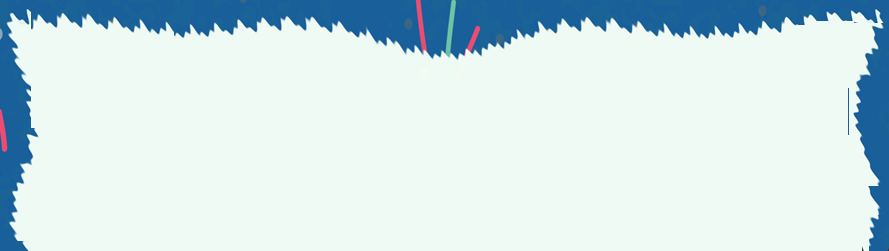 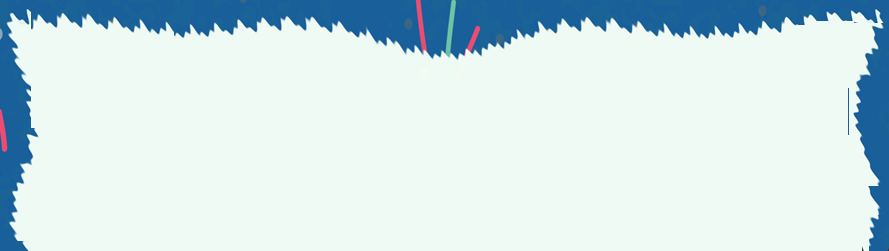 Toán 
TỈ LỆ BẢN ĐỒ
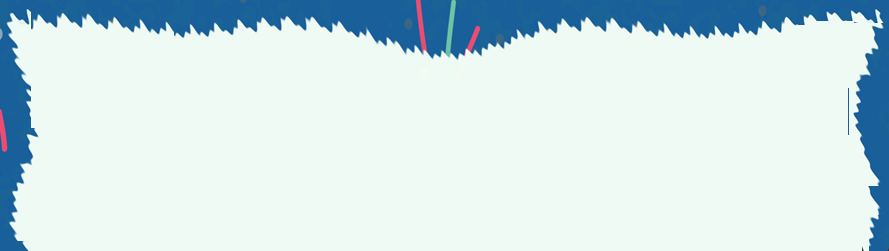 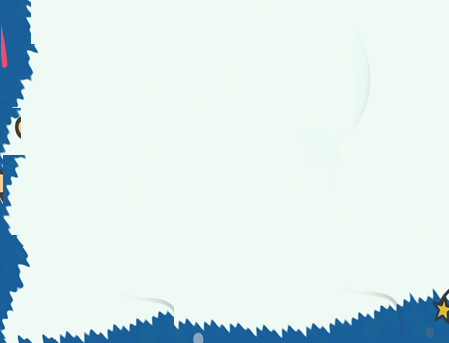 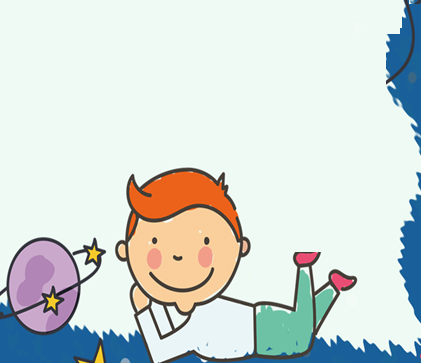 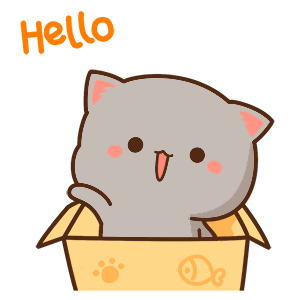 Toán
Bản đồ Việt Nam
Tỉ lệ bản đồ
Bản đồ thế giới
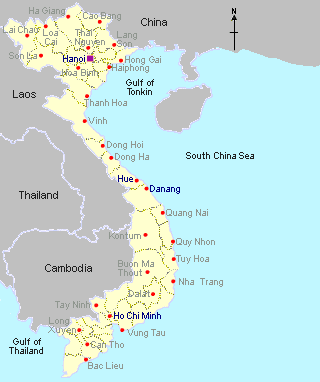 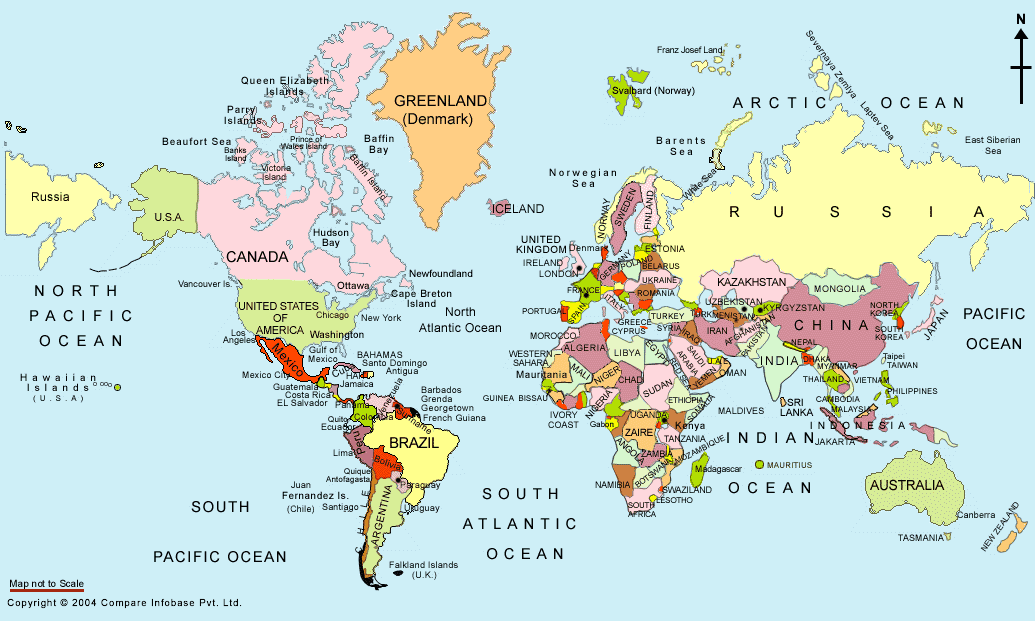 Tỉ lệ 1 : 20 000 000
Tỉ lệ 1 : 10 000 000
1
1000
;
1
10 000
1
 500
;
;
- Ở góc phía dưới của một bản đồ nước Việt Nam có ghi:
Tỉ lệ 1 : 10 000 000.
Tỉ lệ đó là:
Tỉ lệ bản đồ.
1
10 000 000
- Tỉ lệ                                hay                      cho biết hình nước Việt Nam được vẽ thu
 
nhỏ lại 10 000 000 lần. Chẳng hạn : Độ dài 1 cm trên bản đồ ứng với độ dài thật 
là 10 000 000 cm hay 100 km.
1 : 10 000 000
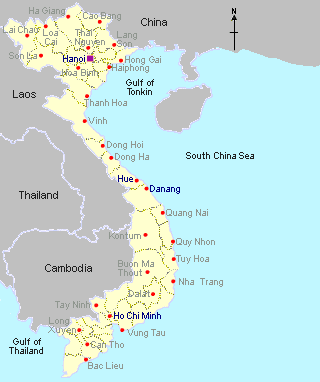 - Tỉ lệ bản đồ có thể viết dưới dạng một phân số có tử số là 1
Ví dụ :
Bản đồ Việt Nam
Tỉ lệ 1 : 10 000 000
Toán
Tỉ lệ bản đồ
Bài 1: Viết vào chỗ chấm
 Bản đồ Việt nam được vẽ theo tỉ lệ: .........
Độ dài 1cm trên bản đồ ứng với độ dài thật là: ...........
1: 10 000 000
10 000 000 cm
Toán
Tỉ lệ bản đồ
Bài 2: Nối tương ứng giữa độ dài “thu nhỏ” trên bản đồ tỉ lệ 1:1000 với “độ dài thật”:
1dm
1mm
1cm
Độ dài “thu nhỏ”
Độ dài “thật”:
1000cm
1000mm
1000dm
Toán
Tỉ lệ bản đồ
Bài 3: Viết vào ô trống
1m
1000mm
300cm
10 000dm
Toán
Tỉ lệ bản đồ
Bài 4: Đúng ghi Đ, sai ghi S
 Trên bản đồ tỉ lệ 1:10 000, quãng đường từ A đến B đo được 1dm.  Như vậy độ dài thật của quãng đường AB là:
a) 10 000m
 
b) 10 000dm

c) 10 000cm

d) 1km
s
Đ
s
Đ
CHÀO TẠM BIỆT 
           HẸN GẶP LẠI!